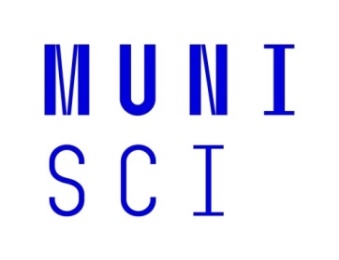 GIS4SGCo nás čeká v příštích hodinách…jaro 2023
Lukáš Herman

herman.lu@mail.muni.cz
Kartogramy, klasifikace, normalizace, prostorové autokorelace
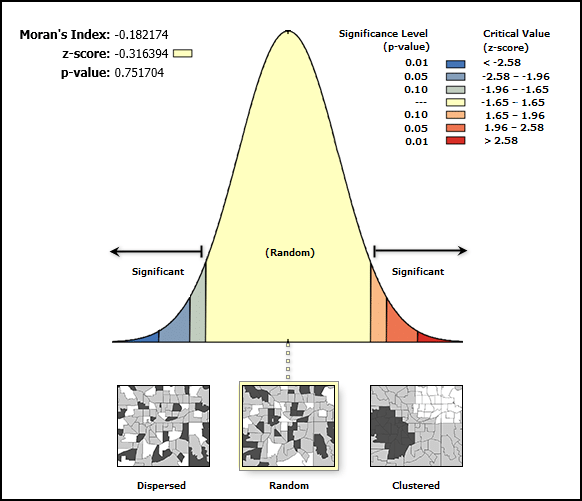 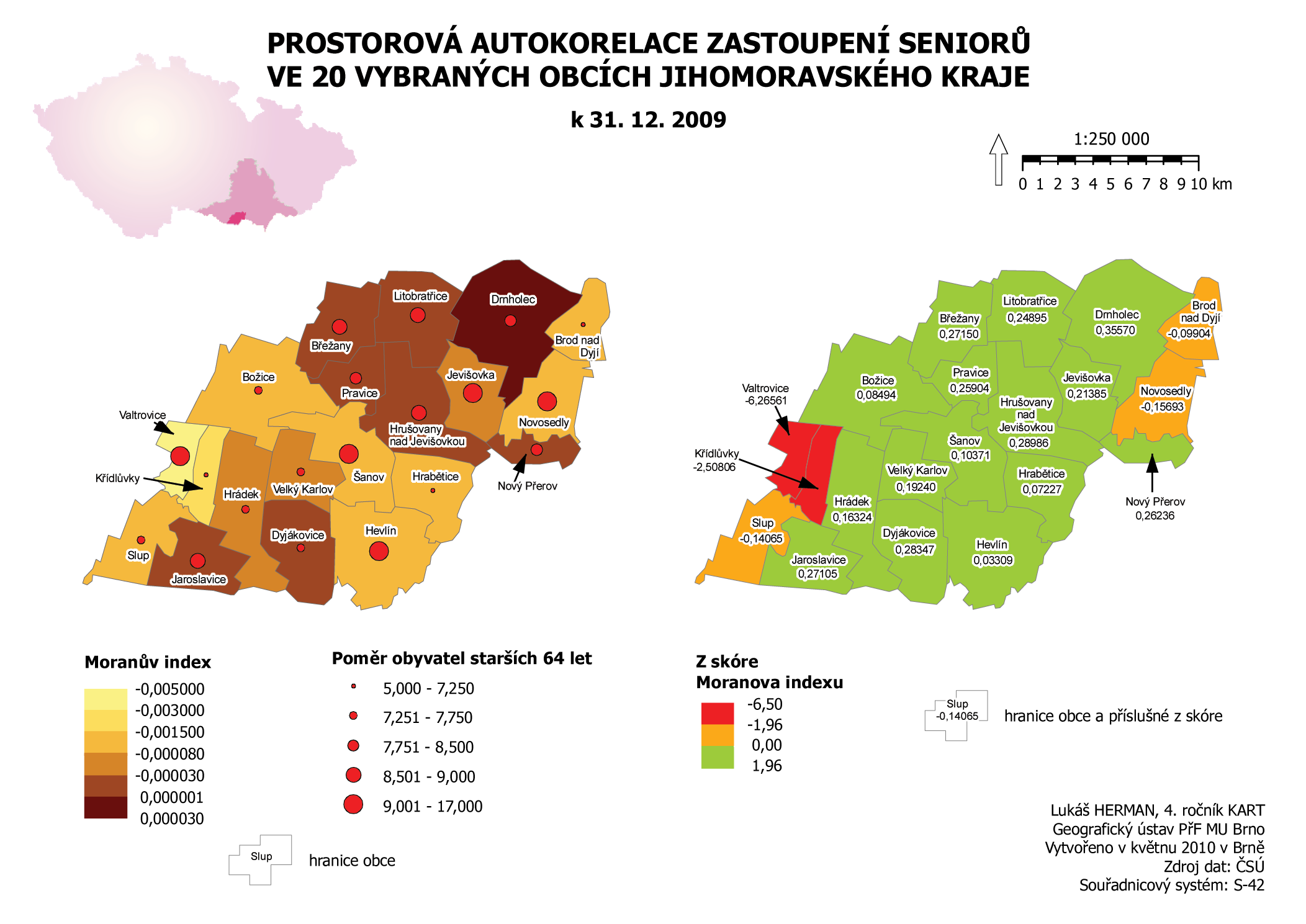 Kartogramy, klasifikace, normalizace, prostorové autokorelace
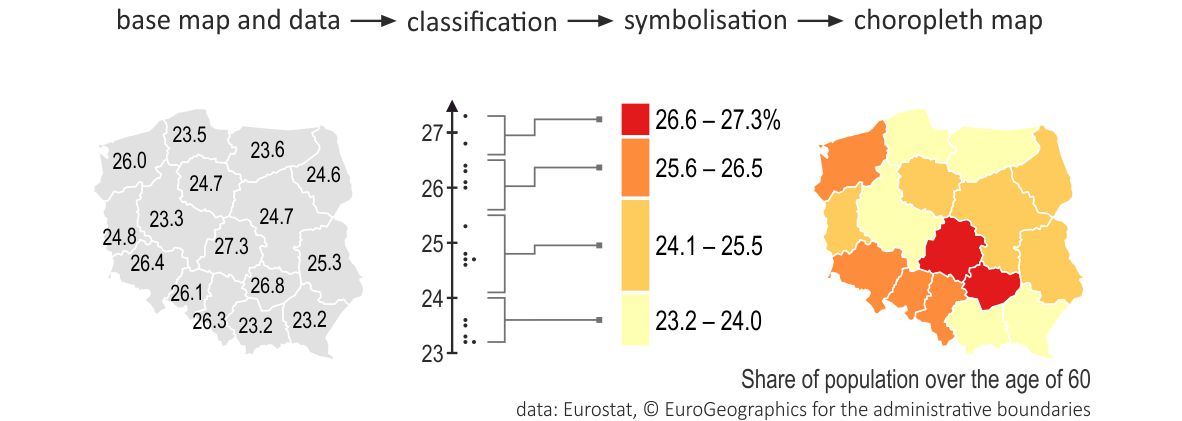 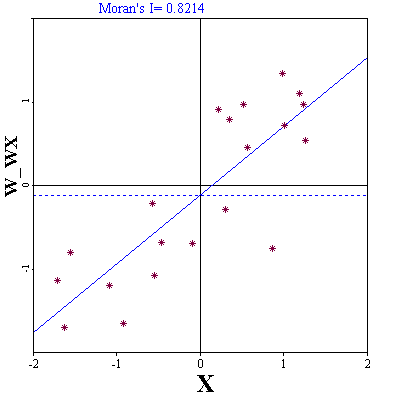 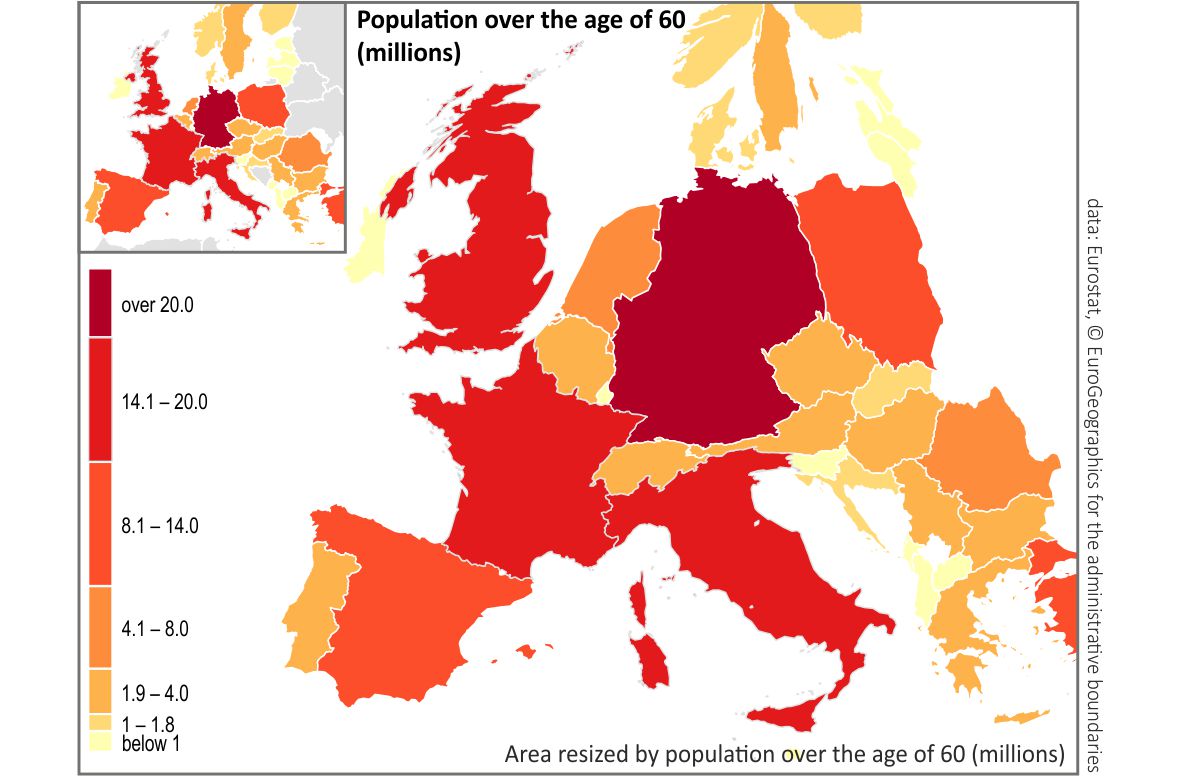 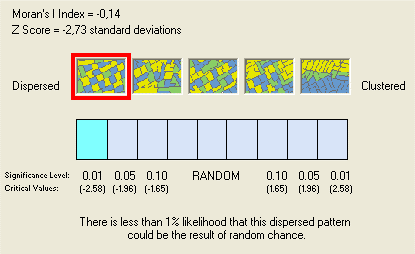 Statistický popis bodů, Kernel density,
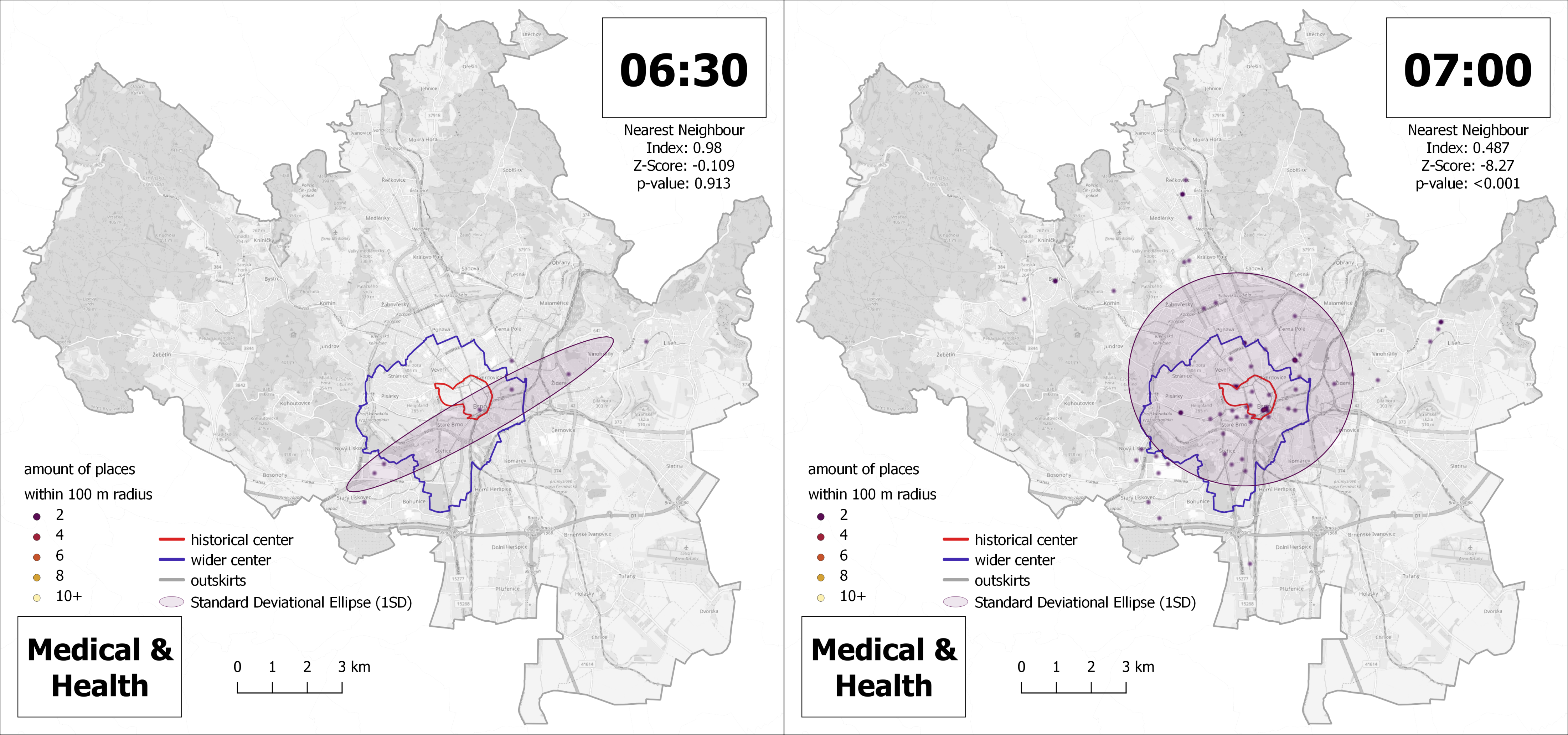 Statistický popis bodů, Kernel density
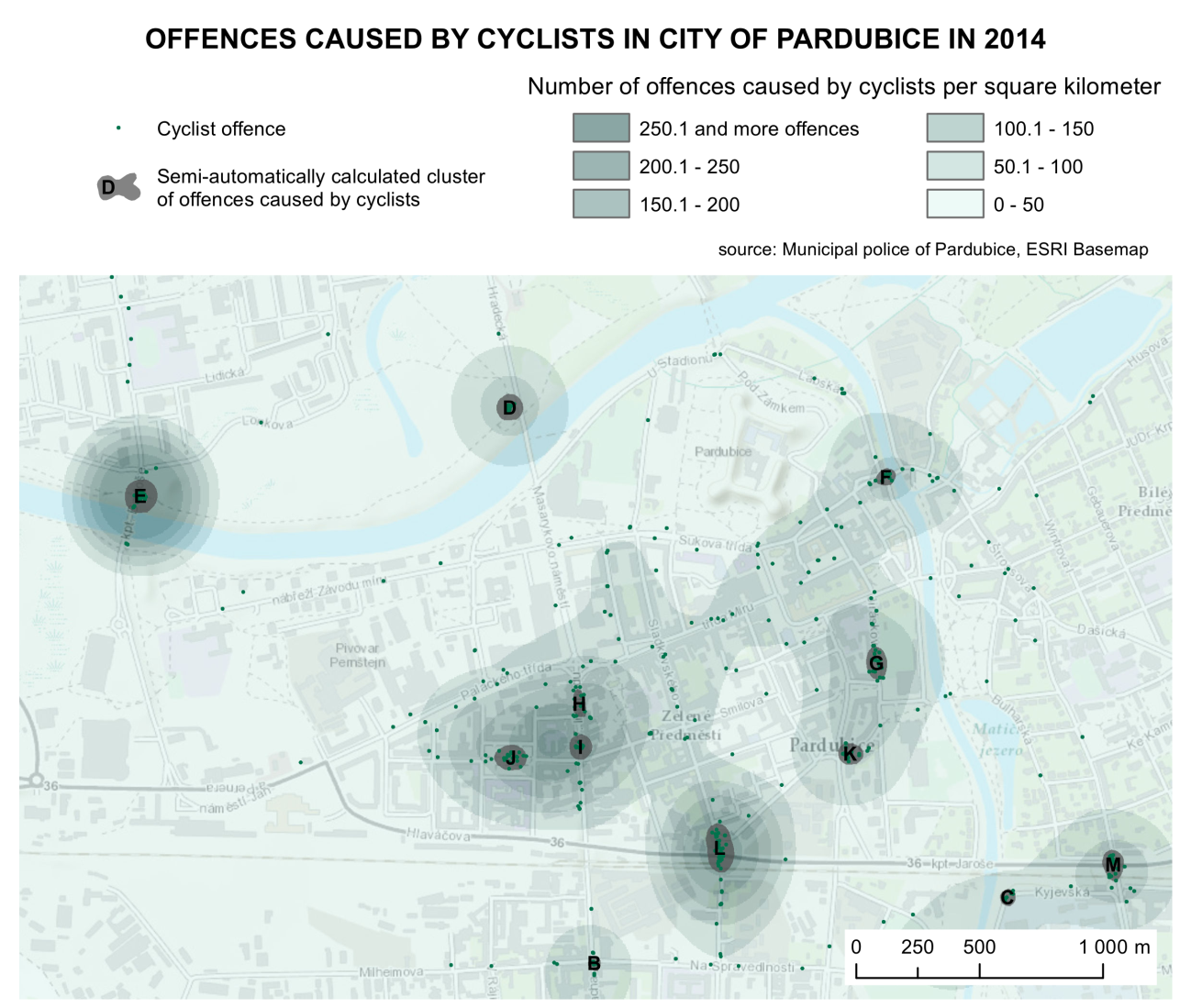 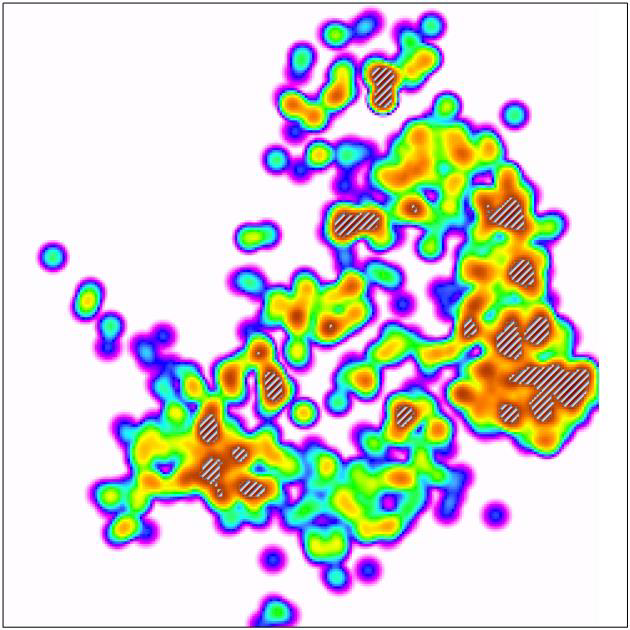 Co dále …
Data od mobilních operátorů 
Analýzy kriminality
Zdravotnická – jejich vizualizace a analýzy
Doprava
Stat. hodnocení sítí 
„Složitější“ vizualizace 
Anamorfóza 
Flow-maps
Space-time-cube